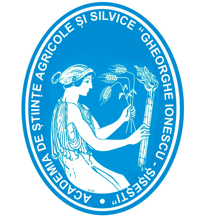 CONFERINȚA NAȚIONALĂ “ANIVERSAREA ICAR”
Ediția IV – 29 mai 2025
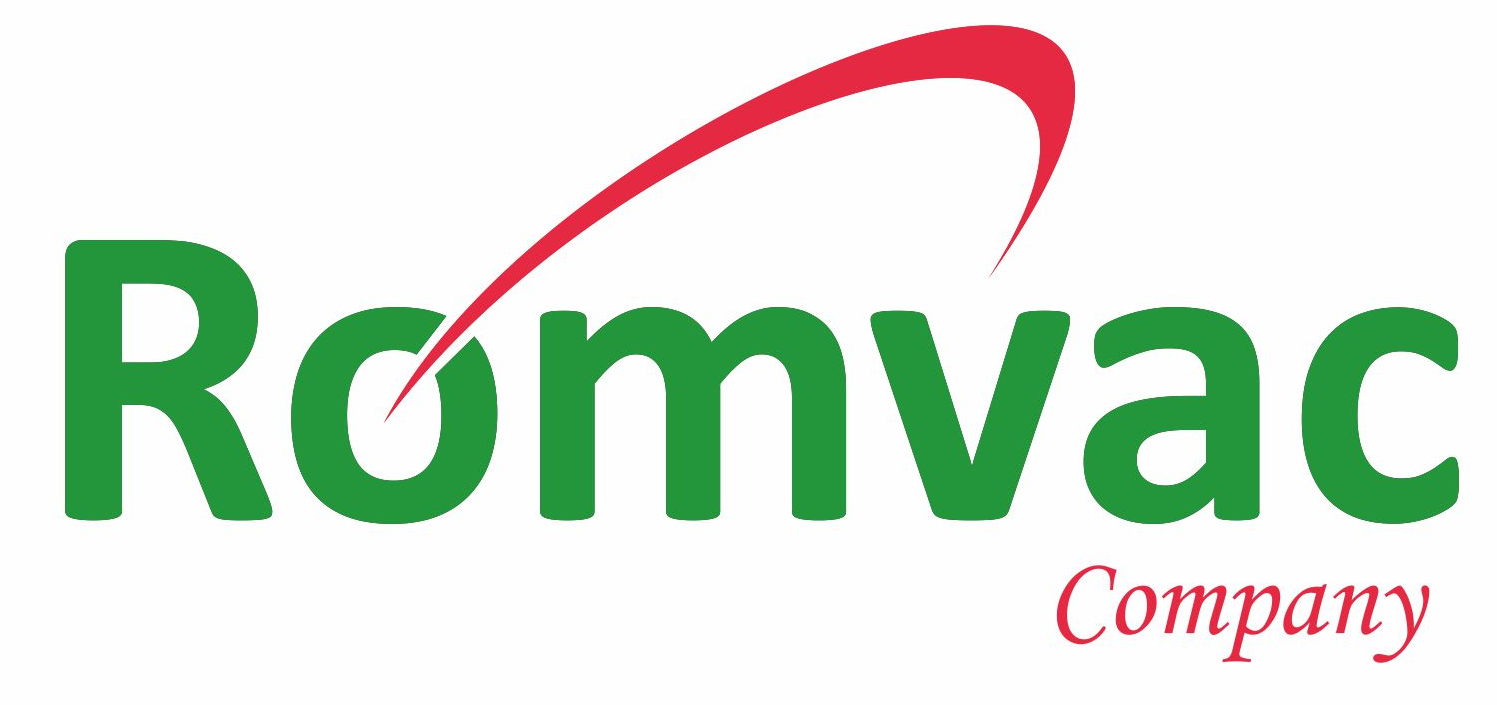 THE EFFECT OF BACTERIAL BIOPREPARATIONS ON THE PRODUCTIVITY OF BELL PEPPER CULTIVATION IN THE PEDO-CLIMATE CONDITIONS OF VEGETABLE DEVELOPMENT RESEARCH STATION BUZĂU
Viorica Chiurciu, Floarea Burnichi, Tudor Florin
INTRODUCTION
    The article aims to present the results obtained in bell pepper cultivation, on the plots of Vegetable Development Research Station Buzău. An experiment was carried out in the resort in which two types of Rom-Agrobiofertil NP fertilizers were tested simultaneously, in parallel with a chemical fertilizer, on an area of ​​approx. 3 ha. Based on the experiments, certain parameters were established to highlight the effects of organic fertilizers on the bell pepper crop and their contribution to the productivity, the growth and the development of the aforementioned crop. After analyzing and interpreting the data, it was concluded that the activity of live bacterial cultures in the content of Rom-Agrobiofertil NP led to a substantial increase in both secondary parameters and an increase in the most important parameter, namely productivity.
MATERIALS AND METHODS 
   Research was carried out at Research & Development Station for Vegetable Buzău.
   Three lots were established, for the cultivation of bell pepper (Galben Superior variety) at the research center:
V1-biologically fertilized lot 1 - product fertilization Rom-Agrobiofertil NP (equal mix of live bacterial cultures of Azotobacter chrooccum, Azospirillium lipoferum and Bacillus megaterium),
V2-biologically fertilized lot 2 - Azoter product (equal mix of live bacterial cultures of Azotobacter chroococcum, Azospirillum brasilense, Bacillus megaterium bacteria).
V3-chemically fertilized lot - product Complex NPK 16:16:16
Two biological fertilizer products and one chemical fertilizer product were used. The data obtained within the three lots were collected, statistically processed and the effectiveness of each product could be proven, based on the results obtained. Methods of observation, data collection, analysis, interpretation of data were used as working methods.
RESULTS AND DISCUSSIONS
    Following the bell pepper culture experiment, certain parameters were established to differentiate between the fertilizer products tested. Data interpretation was performed by Excel program and Anova statistical calculation program: between the three lots there are differences between the established parameters, differences highlighted both between the two biologically fertilized lots and between the biologically fertilized lots and the chemically fertilized one. The most important parameter is crop productivity. Productivity showed an increase of approx. 9.63 % (V1 vs V2), 66.67 % (V1 vs V3) and 52.03 % (V2 vs V3). Based on the data, it was demonstrated that the effectiveness of bacterial cultures in the composition of biological fertilizers led to a substantial increase in bell pepper plants in the two biological groups.










Fig.1 Differences between bell pepper plants, Galben Superior (Superior Yellow) variety. a. Rom-Agrofertil NP, b. Azoter, and c. NPK chemical fertilized plant.
Fig. 2 Galben Superior variety of bell pepper plant (biologically fertilized lot by Rom-Agrobiofertil NP)
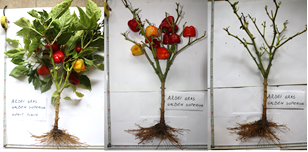 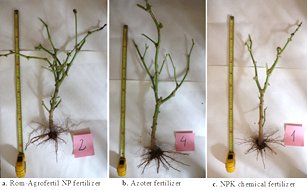 CONCLUSIONS
The replacement of chemical fertilizers with biological fertilizers, (live bacterial cultures), had the effect of restoring the flora damaged by the action of chemical fertilizers, increasing the parameters of agricultural crops (productivity of soil and the amounts of mineral elements in the soil).
Bacterial biopreparations had the effect of lowering the pH of the soil through various pH-regulation mechanisms.
Farmers will get a higher production, much richer in beneficial elements for human and animal health. The use of microorganisms in agricultural crops has led to a balance of soil electrolyte balance, balancing soil processes and the very fast and beneficial mediation of energy exchange between soil, environment and agricultural ecosystems. The use of microorganisms in agriculture as a treatment for seed material could be important.
Inoculation of seed material in three bacterial cultures arrangement like Rom-Agrobiofertil NP product led to a much faster germination of the seed material, protection of the seeds from some pests in the soil and fixation of the planting material in the soil, a much better rooting and much better plant development in the soil.
REFERENCES
Glick, B. R., Cheng, Z., Czarny, J., & Duan, J. (2007). Promotion of plant growth by ACC deaminase-producing soil bacteria. European Journal of Plant Pathology, 119, 329–339.
Levandovschi n., Chiurciu c., Chitonu p., 2017, Rom-Agrobiofertil NP - biological fertilizer for a sustainable agriculture. Sao Paulo, Brazil: 2nd World Biotechnology Congress, December 04-06, 2017 In: Journal of Biotechnology & Biomaterials, Vol. 7, Issue 6 (Suppl), pp. 69